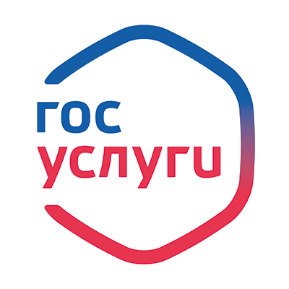 Получение государственных и муниципальных услуг в электронном виде
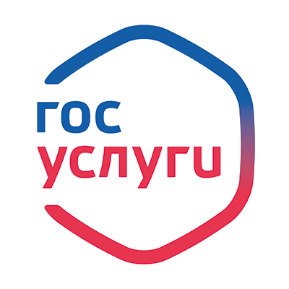 Способы получения государственных и муниципальных услуг
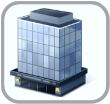 Офисы «Мои Документы»
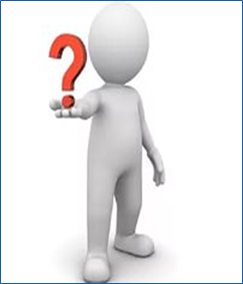 Орган государственной власти или орган местного самоуправления
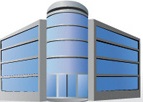 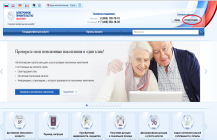 Порталы государственных и муниципальных услуг
Преимущества получения государственных и муниципальных услуг в электронном виде
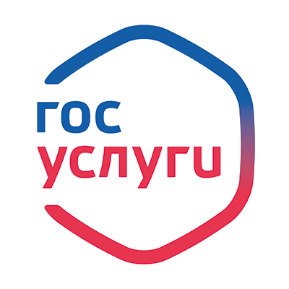 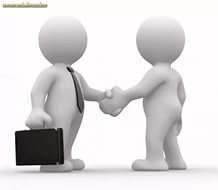 Упрощение процедур взаимодействия граждан и органов власти
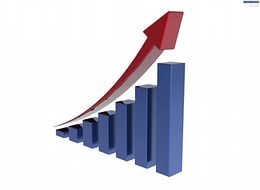 Повышение открытости и эффективности деятельности органов власти
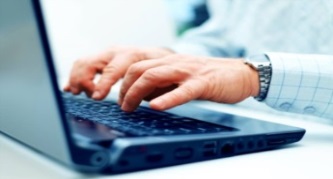 Возможность получения услуг без лишних временных и финансовых затрат
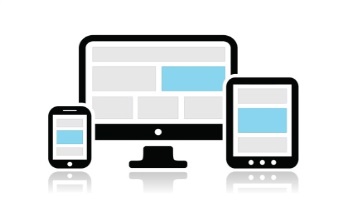 Получение услуг с домашнего компьютера, мобильных устройств: планшетов, мобильных телефонов
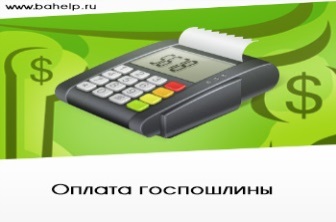 Возможность онлайн оплаты пошлин, штрафов, налогов
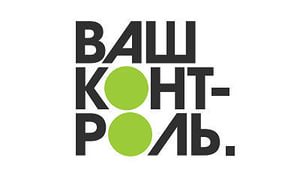 Оценка качества оказания государственных и муниципальных услуг
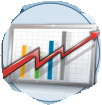 Повышение качества жизни
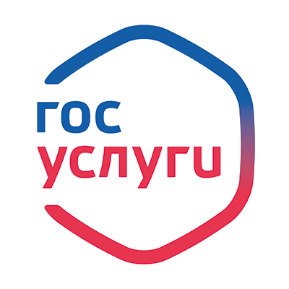 Сферы электронных услуг
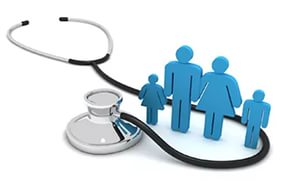 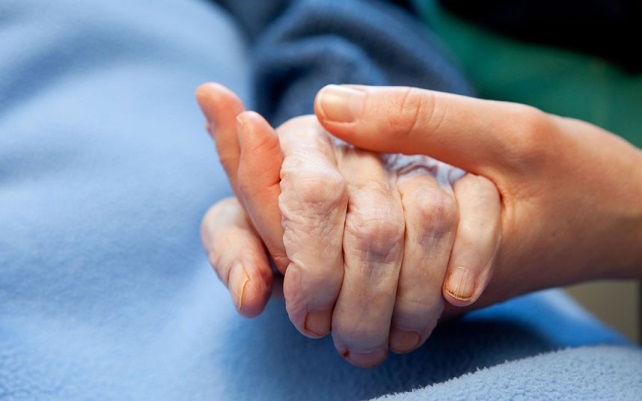 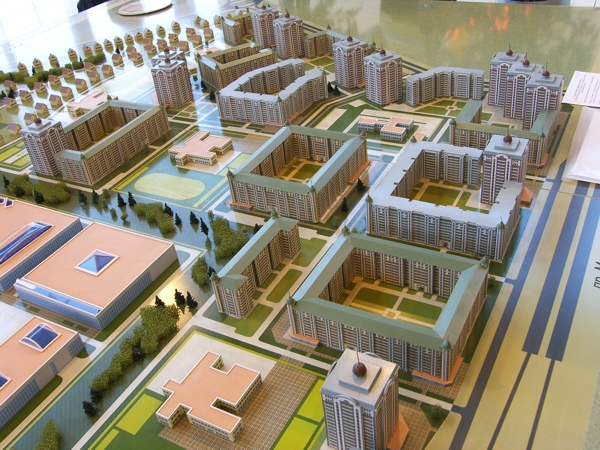 Градостроительство
Социальная защита
Здравоохранение
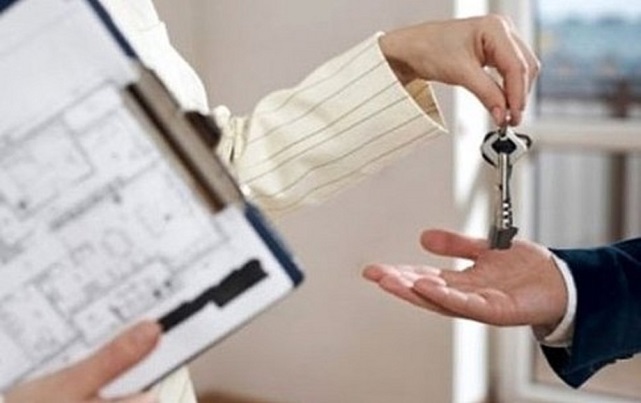 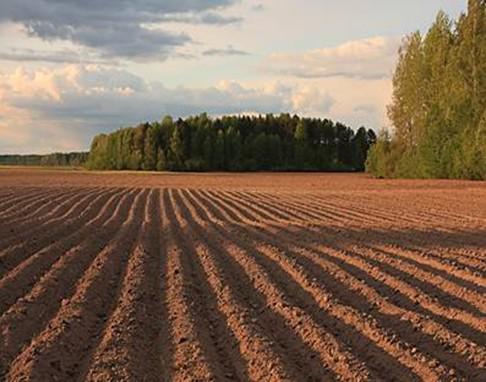 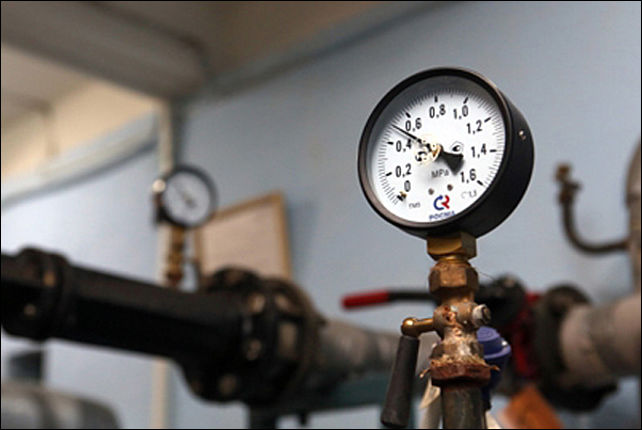 Имущество
Земельные ресурсы
ЖКХ
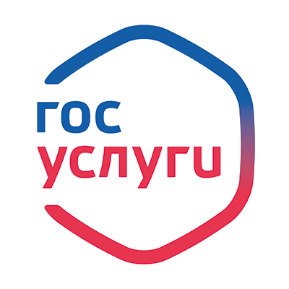 Пользователю gosuslugi.ru доступны услуги в электронном виде
Запись ребенка 
в детский сад
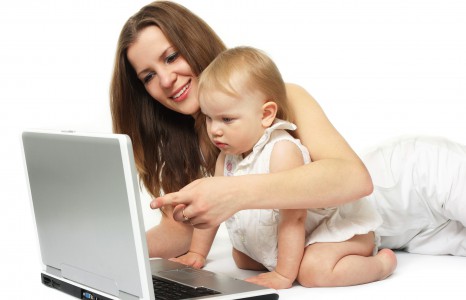 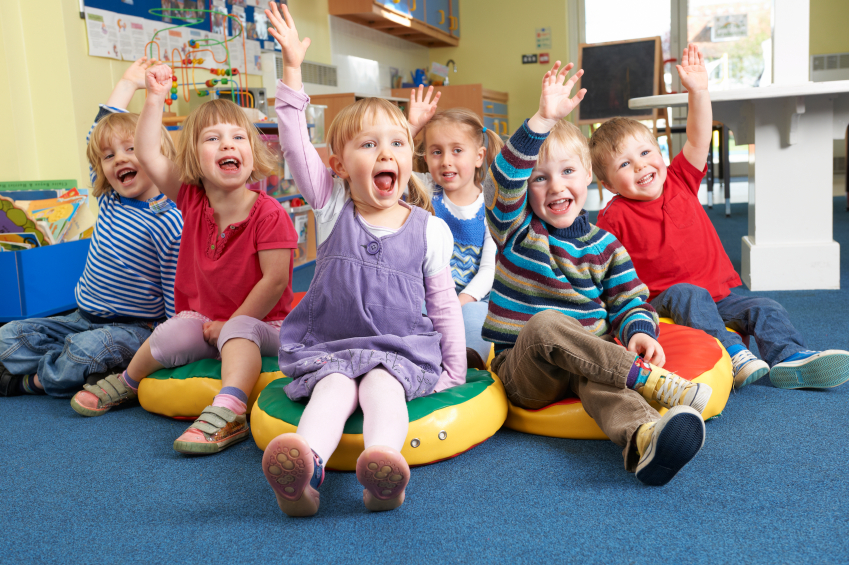 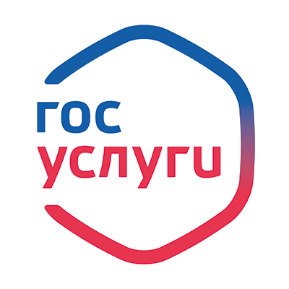 Пользователю gosuslugi.ru доступны услуги в электронном виде
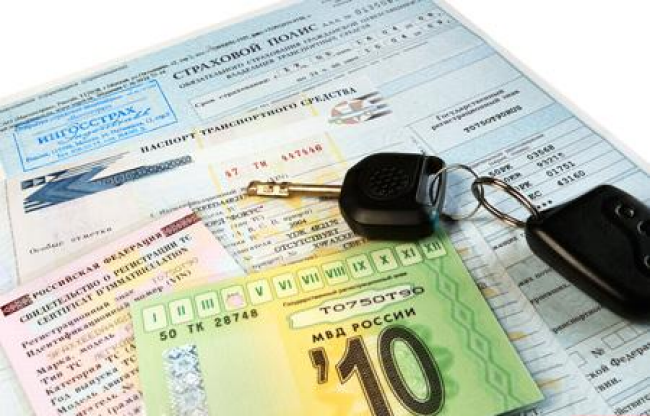 Регистрация автомобиля
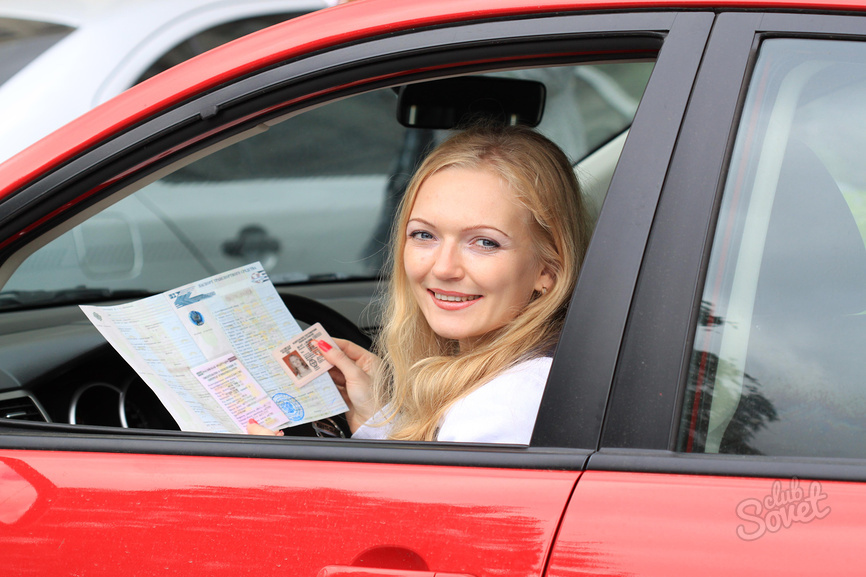 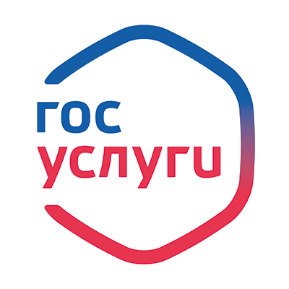 Пользователю gosuslugi.ru доступны услуги в электронном виде
Получение заграничного паспорта
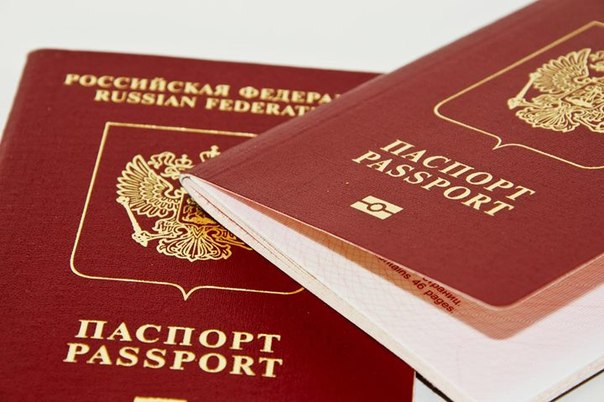 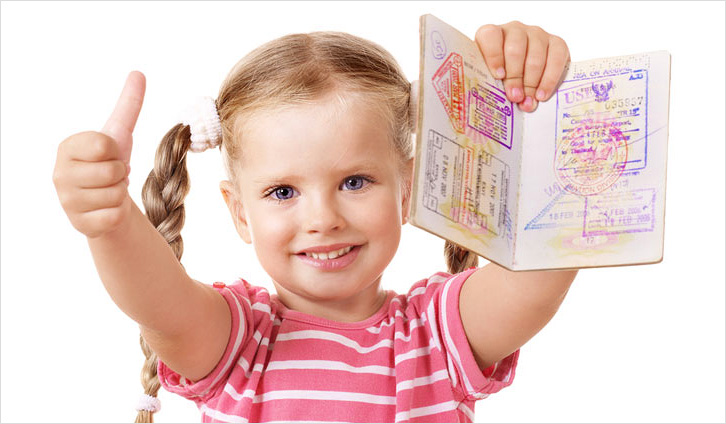 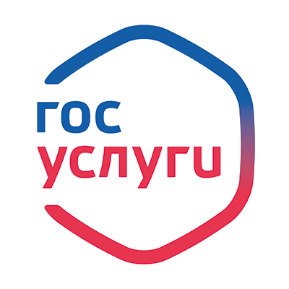 Пользователю gosuslugi.ru доступны услуги в электронном виде
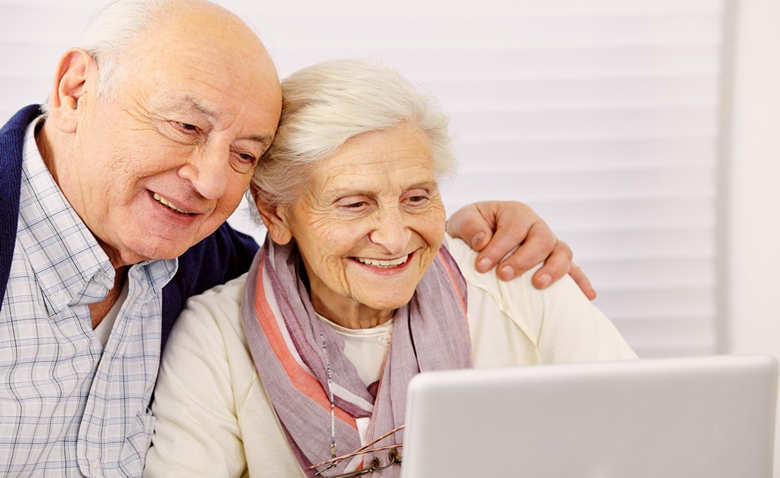 Проверка пенсионных накоплений
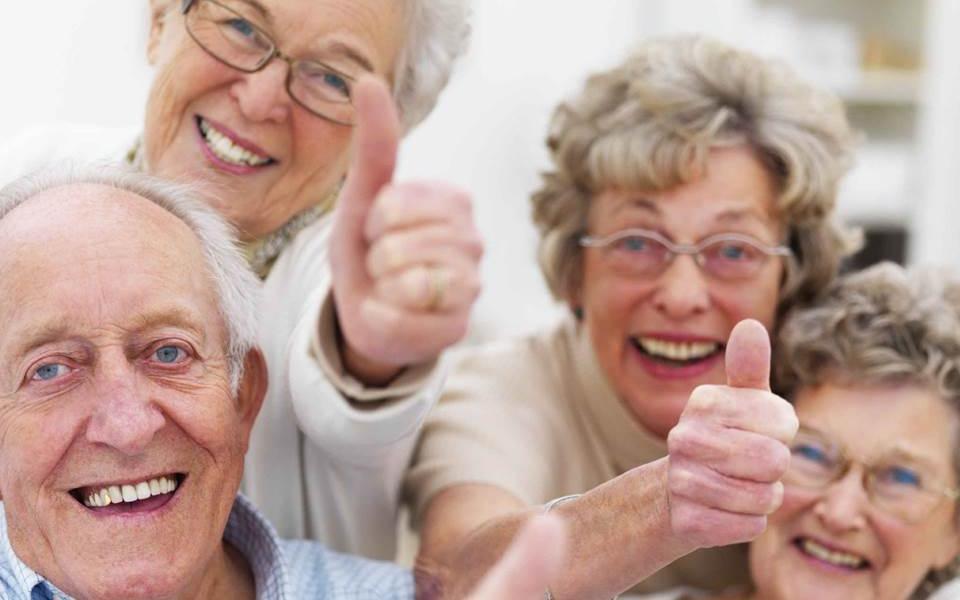 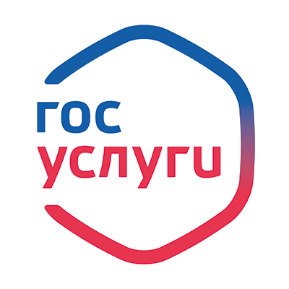 Пользователю gosuslugi.ru доступны услуги в электронном виде
Проверка налоговых задолженностей  и другие услуги
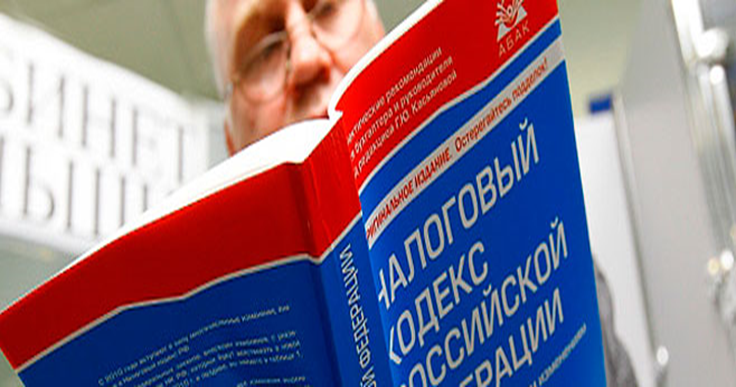 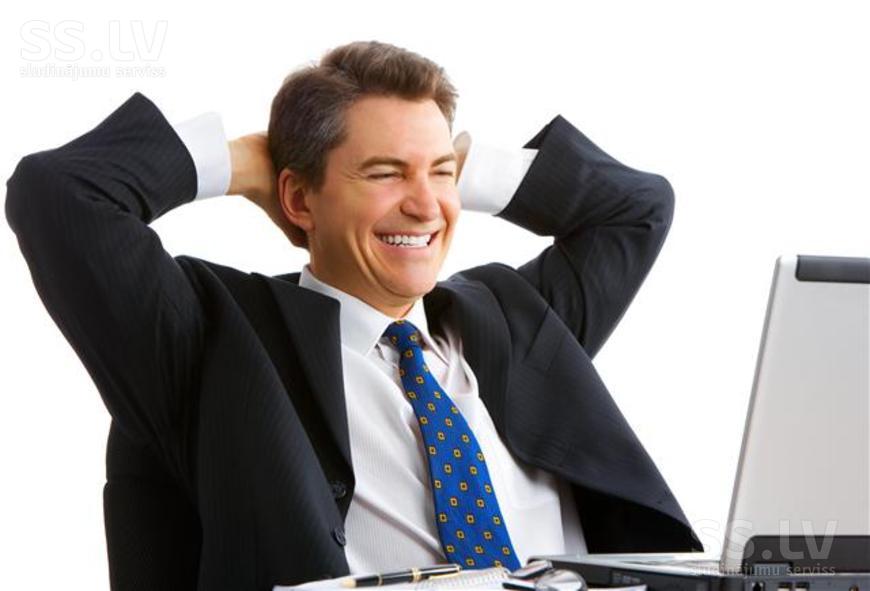 Учетная запись в системе электронного правительства является ключом входа в личный кабинет на других информационных ресурсах
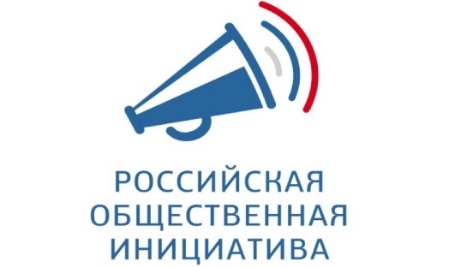 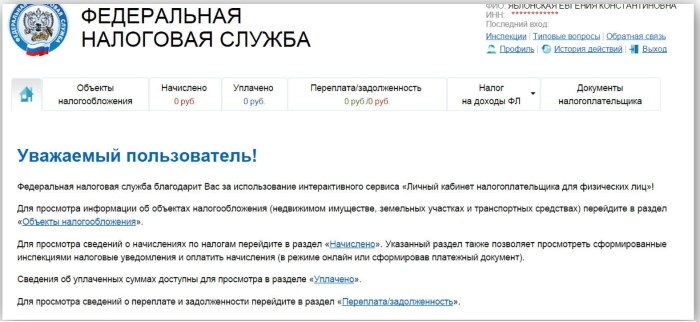 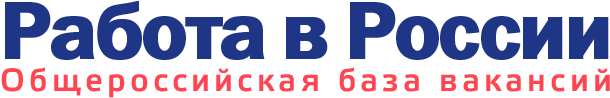 сайт общественных инициатив
личный кабинет 
ФНС
Портал ТРУД ВСЕМ
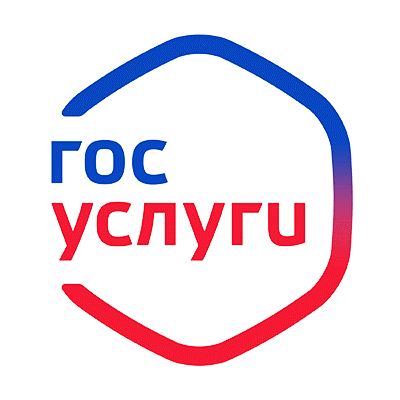 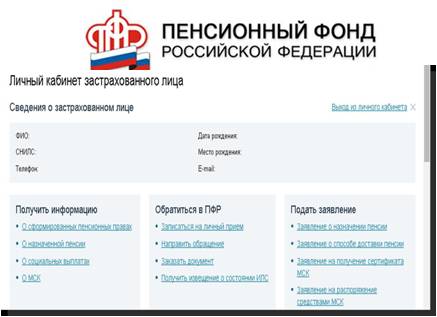 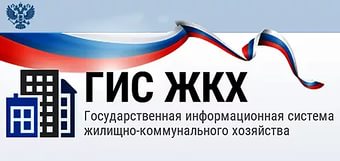 один пароль!
Портал ГИС
 ЖКХ
личный кабинет 
ПФР
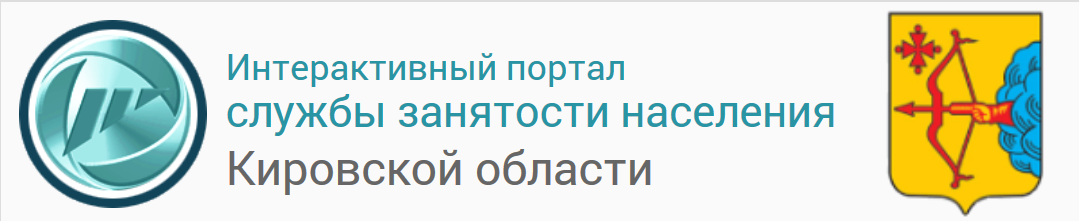 Жизненные ситуации и госуслуги
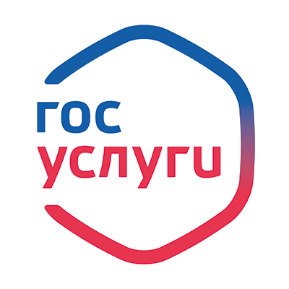 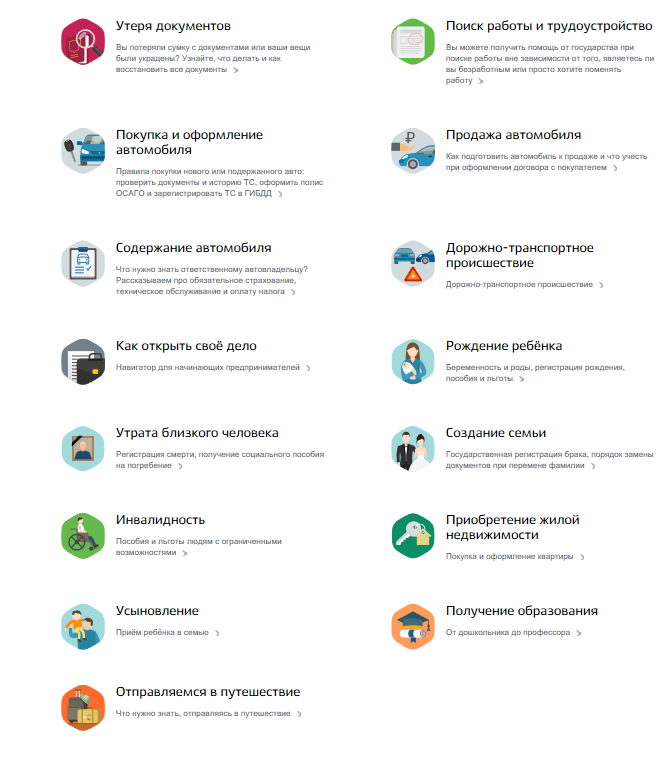 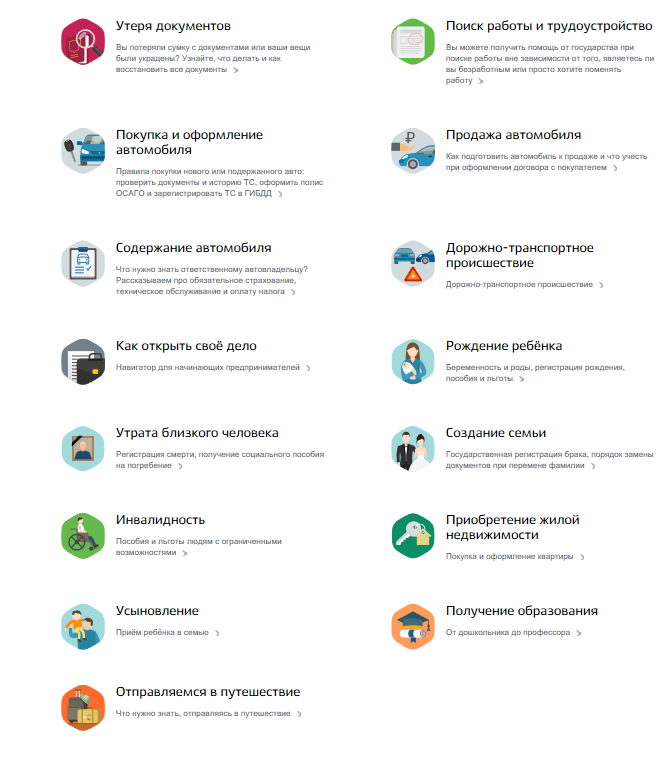 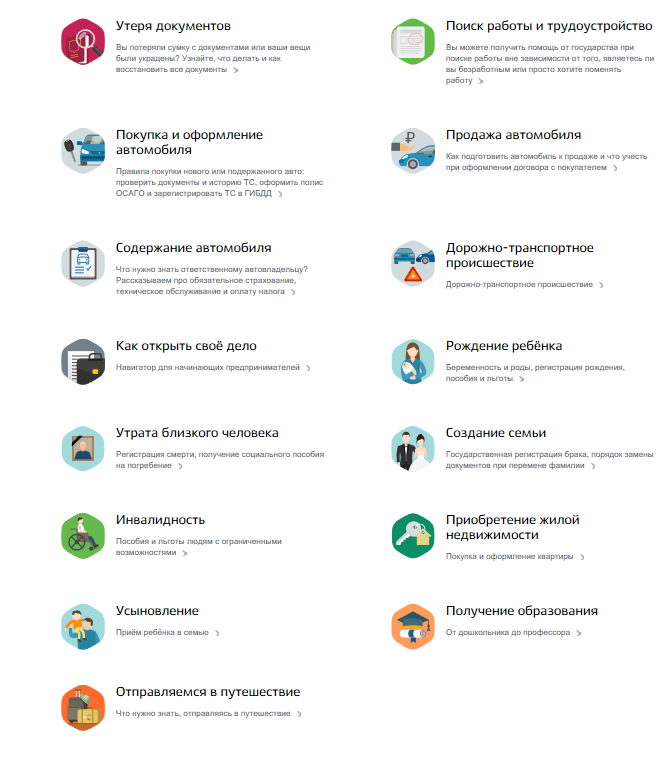 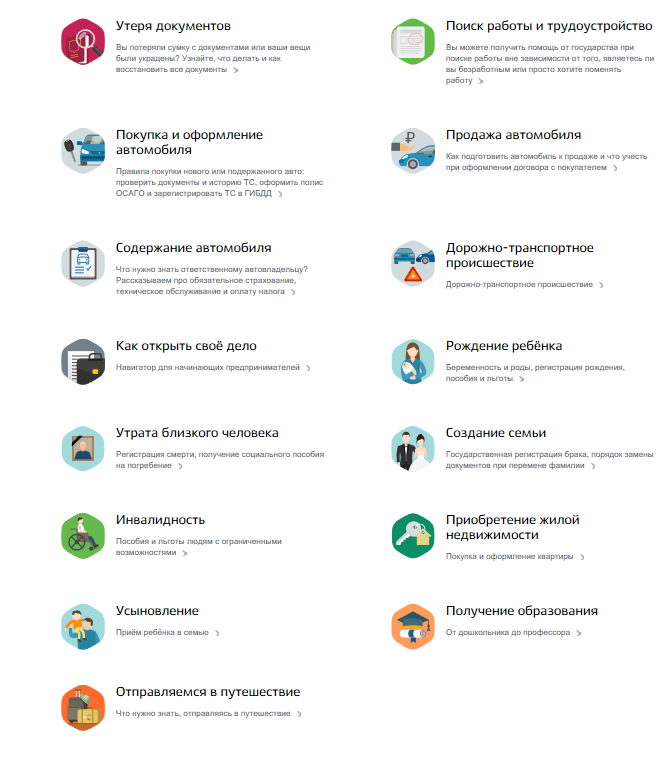 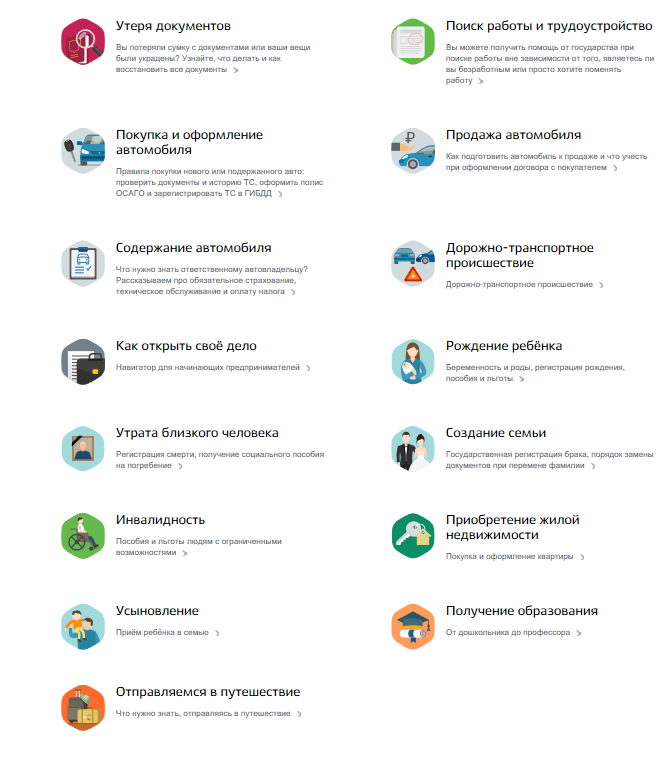 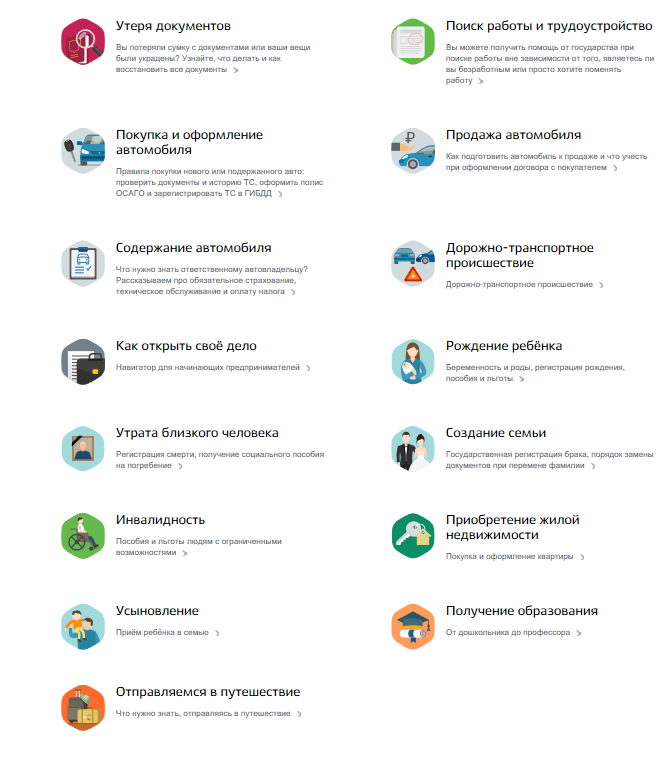 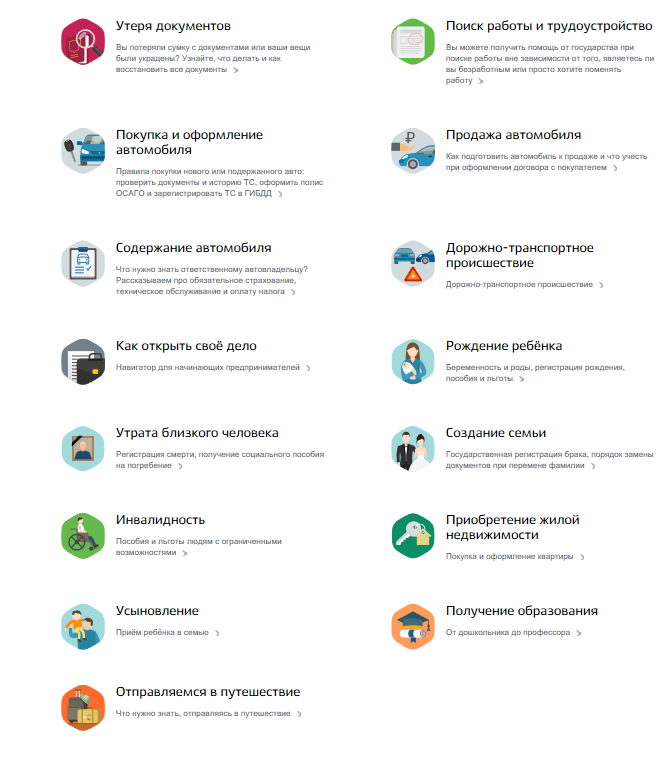 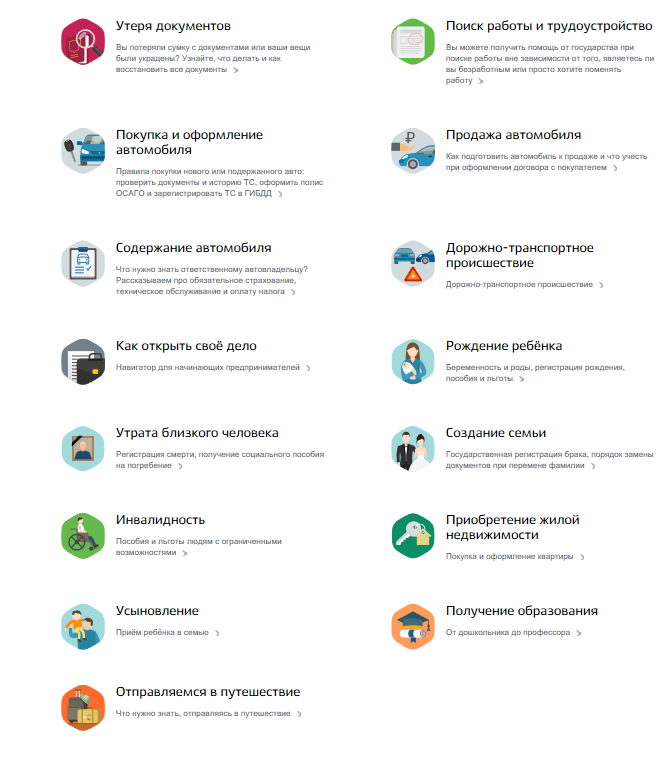 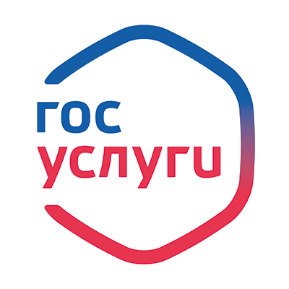 Пользуйтесь порталом государственных услуг
gosuslugi.ru
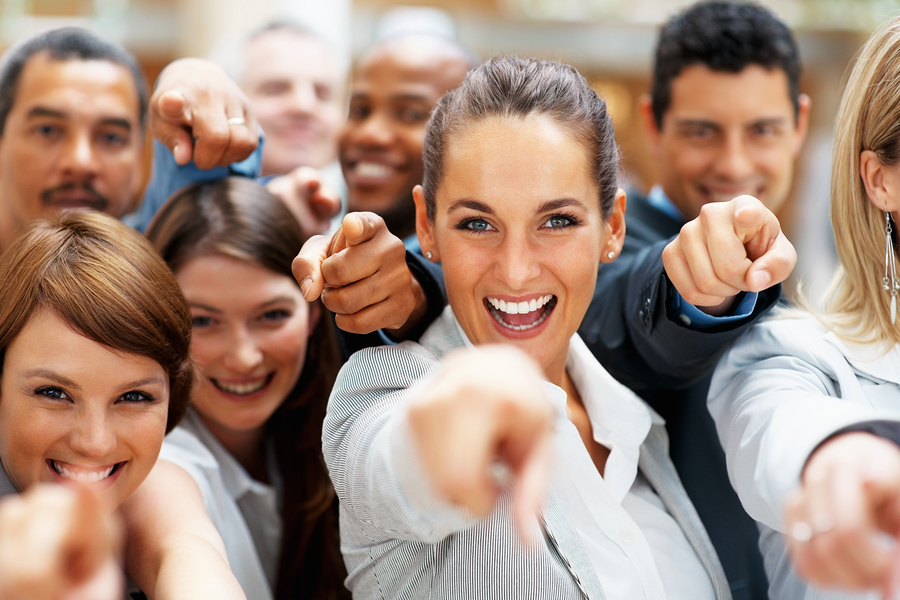 Получать государственные и муниципальные услуги с каждым днем становится проще
Примерная заставка для входа в СГО
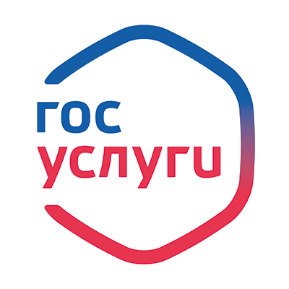 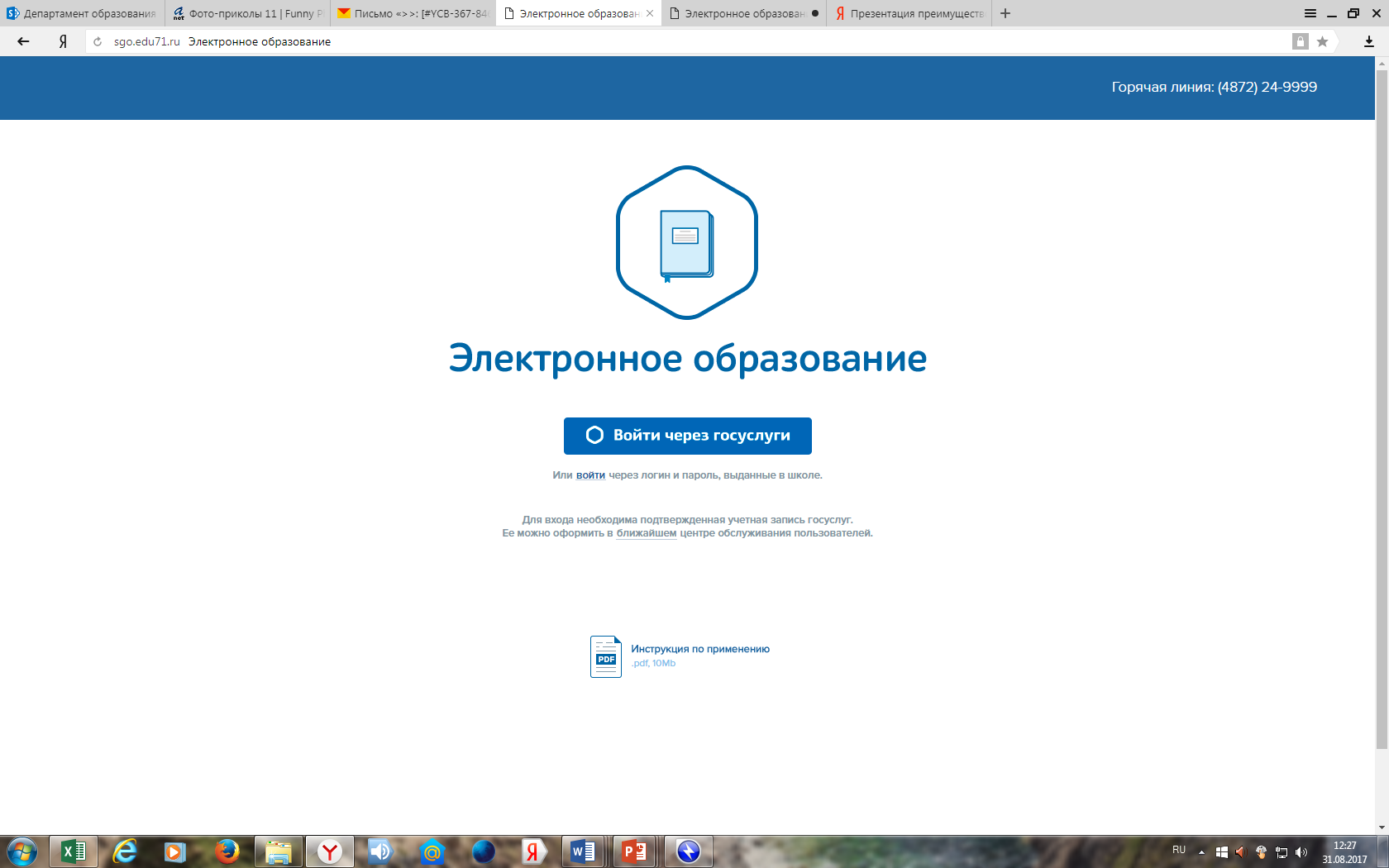 При входе происходит автоматическая идентификация пользователя
СГО и ЕСИА
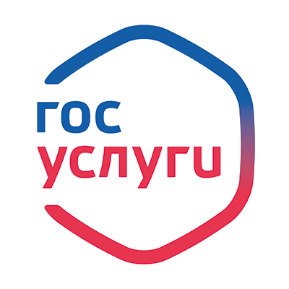 1 октября 2017 года включается авторизацию пользователей только через ЕСИА. 
	Пользователи, которые уже выполнили привязку учетных записей СГО и ЕСИА вручную, будут входить в СГО без проблем.
	Пользователи, у которых привязки нет, но личные данные в СГО и ЕСИА совпадают (ФИО, Дата рождения, Паспорт, СНИЛС) и учетная запись ЕСИА подтверждена, автоматически свяжутся и тоже будут нормально входить. (Т.е. система сможет их однозначно идентифицировать автоматически).
	Остальных пользователей система заставит ввести свой логин/пароль от СГО, для подтверждения личности. После этого система свяжет учетные записи ЕСИА и СГО. Далее пользователь будет входить только через ЕСИА. Логин/пароль от СГО больше не понадобится.
	Система будет формировать отчеты, которые будут пофамильно показывать тех, кто сделал или не сделал привязку, чтобы школы, управления образования и  могли видеть ситуацию и работать с этим.
	Все пользователи заранее должны быть оповещены всеми возможными способами, чтобы у них было время на подготовку.
	Все пользователи должны успеть заранее получить подтвержденную учетную запись ЕСИА
	Управления образования и школы должен контролировать привязку учетных записей и работать с теми родителями и ученикам, которые этого еще не сделали.
	Необходимо помочь всем пользователям, у которых войти не получается.
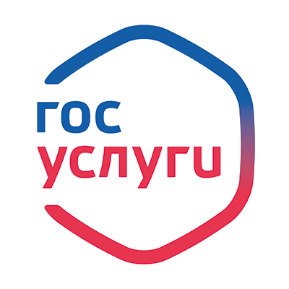 Уважаемые родители!

Во избежание проблем 
в использовании системы 
«Сетевой город.Образование» (доступ к электронным дневникам) убедительная просьба зарегистрироваться на портале gosuslugi.ru 
до 1 октября 2017 года